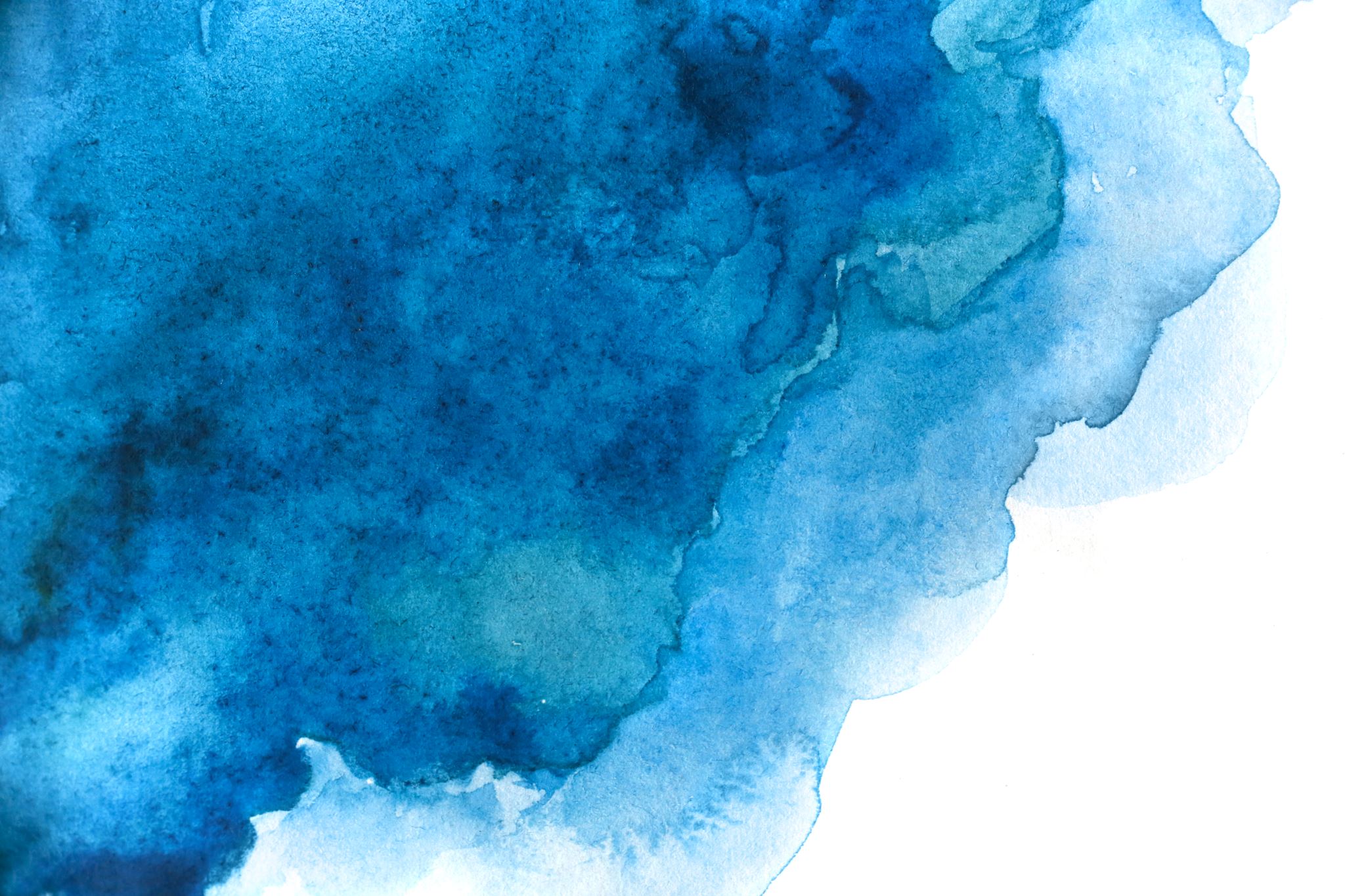 RŪPES KĀ DZIMTES ATŠĶIRĪBU MEHĀNISMS
MĀRA NEIKENA
Projekts „Neokonservatīvisms un dzimtes piedzīvošana ikdienā un ticībā: sieviešu (ne)ordinācijas gadījums Latvijas Evaņģēliski Luteriskajā baznīcā”
lzp-2021/1-0182, LU Nr. LZP2021/106LZP
Materialitāte
«[T]ieši tas, kā viņš vada, tieši, ka viņš runā un runā un ka viņš stāv kancelē vai altārī, un viņš ir melnā [tērpā]. Man tomēr tā ir .. tā man ir kā tas bijības pamats. Jo tie krāsainie, tā man liekas, ka tā nav mūsu. Neliekas, ka tie ir luterāņi.»
«[L]uterāņu baznīcā manas omītes ir gājušas, daudzas baznīcas, nekad netiku redzējusi, ka viņas .. jā, lakatiņus apsēja, lūpas uzkrāsoja, par ko šobrīd arī iet tāds strīds, nu ne jau strīds ar mācītājiem, ka viņš saka, "ka tikai uzkrāsots kaut kas". Es saku, "bet omīte mana gāja uz baznīcu, un atceros, kā šodien, bija somiņa blakām tā kā papīrs, bet tur bija lūpu krāsa viņai iekšā un viņa krāsoja lūpas. Uz baznīcu ejot? Jā. Tieši uz baznīcu ejot. Viņa bija sapucējusies un sasmaržojusies, un lūpas viņai bija uzkrāsotas.[..] [Š]odien .. nu kā es uzkrāsošu lūpas, nu man taču tas ir .. man pie dievgalda vīnu dod dzert, es taču atstāšu pēdas uz to biķeri, tātad es nevaru krāsot lūpas.»
Jackie Goode (2007)
Mājas uzturēšanas prakses
Interjera detaļas iemieso identitātes
Mājas iekārtošana un uzturēšana – nozīmīga rūpju daļa
Mājas/telpa kā sevis izrādīšana, “sarunu rīks”, caur kuru paust, ka “es esmu tāds un tāds” (šķiriskums, dzimte)
Kādā veidā un vai tas, kā cilvēki attiecas pret baznīcas telpu un teritoriju, sevišķi uzturēšanas un izgreznošanas darbi, var skaidrot dzimtes pieredzi un kādā veidā tas izgaismo varas pozīcijas?
Rūpes – dzimtes un vecuma kategorijas?
«Baznīciņa par cik viņa ir maza un maza tā draudzīte, tad visu, kas tur ir jādara, lai tur notiktu dievkalpojums, daru es vienpersoniski. Es tīru sniegu, es pļauju zāli, es tīru baznīcu un dedzinu sveces, un ja citās baznīcās ir kā to sauc, tādi pērminderi, kas palīdz mācītājam, tad mūsu baznīcā es esmu viena, kas .. es un mācītājs, mēs esam divas personas baznīcā. Pārējie tikai atnāk un aiziet.»
«Un dažreiz man ir tā, ka es saku mācītājam, ka baznīca ir tikai pārslaucīta, tad viņš saka "ko tu cepies, paņem, piezvani iepriekš, lai nāk", bet neviens nenāk, tie kas ir baznīcā uz vietas, vecās tantītes es nesaukšu tīrīt baznīcu, jaunie cilvēki brauc no [kaimiņu pilsētas], kas ir darba cilvēki, "ai, es šoreiz nevarēšu", un katrreiz, ja man atsaka, tad nu es saprotu, ka nebūs.»
Rūpes – praktiskas un garīgas
«Un es gribētu to dievkalpojumu priekš sevis, tad es aizbraucu uz [kaimiņu pilsētām], kur arī mūsu mācītāji ir. [..] Es varu raudāt katrā dievkalpojumā vēl šodien. Es viņu sasaistu ar sevi. Kā jau teicu, tikai ne savā baznīcā. Jo tur jau man ir tāds.. es tikai skatos pele kaut kur nav atstājusi kakas. Un tā, tas man ir tāds, kas jauc to visu.»
«[T]āpēc es nezinu, vai man ir jāiet tās sveces dedzināt, es vēl šodien daudz ko man mācītājs nedod atbildi vienkārši. Laikam grib, lai es pati to saņemu. Bet es .. es eju un daru to, man aizrādīs, tad es zināšu, ka to nevar. [..] Ir viens, kas atbildēja "jā", viens mācītājs, kurš atnākot pats momentā aizgāja visas sveces aizdedzināja. Es domāju, laikam nedrīkst.»
Rūpes – praktiskas un garīgas
«[B]aznīcā uz altāra stāv tikai balti ziedi. Un tad es jautāju mācītājam, vai ir tikai balti ziedi jāliek uz altāra un kāpēc? Un viņš man arī tā "nū, it kā jā, varbūt labāk baltus, varbūt nē, īstenībā var citus". Tad vienreiz atnāca.. nesapratu tā īsti, es pati paliku pie tā baltā. Tad bija viens dievkalpojums vai laulības, es neatceros, bija vecs, vecs tāds mācītājs [min vārdu]. Un es viņam jautāju, vai drīkst uz altāri likt mākslīgos ziedus? Jo vienreiz mums viena sieviete bija baznīcā, viņa teica "ko jūs katrreiz pērkat, paskaties kā Vācijā, smuki balti salikti tādi pušķi, un tie tur nekas nav jāmaina". Un tad es viņam jautāju. "Nē", viņš saka "nē". Labi, mākslīgās nē. Bet podiņos ar zemi? Viņš saka "nē, zeme ir pīšļi, uz altāra pīšļus neliek". Un tad atkal .. es pieturos pie savām baltām krizantēmām, ko es vienmēr salieku vāzēs, kas smuki izskatās, un tā man tas ir palicis. Par cik man pašai ir māja un dārzā ir daudz ziedu, tad pavasarī es lieku dzeltenas narcises un gaidu, kad kāds man kaut ko teiks. Neviens nesaka, tad es tā .. nu tā mums ir. Tā kā mācītājs tā īsti man tādas konkrētas atbildes uz šiem te tādiem, teikšu saimnieciskiem jautājumiem nedod.»
Rūpes – praktiskas un garīgas
«Man ir pateikts, ka kategoriski nedrīkst noņemt altāra ziedus, kas ir ielikts altārī, bet es aizeju citā baznīcā, redzu, ka citas manas kolēģes, kas strādā [kaimiņu pilsētā], to dara. Es saku "Jūs ņemat nost puķes no altāra?" "Jā". Jo taču atstāt nevar, viņas taču sakalst un nobirs. Es saku, "bet man neļauj" "Bet tu atstāj vāzēs?" Pirmkārt, ziemā ir jāizlej ūdens, nav jēgas atstāt bez ūdens. Otrkārt tur ir grauzēji, un tie tur iet ēst un dzert no tām vāzēm. Tas altāris ir nocūkots, es tomēr ņemu nost. It kā nedrīkst to darīt, bet es to .. es arī tā viltīgi, pagaidu, kad mācītājs aizbrauks un tad noņemu. Jo.. es nevaru atstāt, altārim ir zaļš samts. Un ja tur ir pele tikusi virsū, viņa tur ir atstājusi.. un putni arī, no baznīcas zvanu torņa ielido putni. Viņi ir nocūkojuši to altāri un tas ir ar tādiem baltiem pleķiem, kurus nevar notīrīt, viņas tā kā skābe ir ieēdies.»
Noslēdzoši
Rūpes feminisma kontekstā un rūpes kapitālisma kontekstā
Rūpes un dzimte baznīcas kontekstā
Rūpju vērtība – augsta/zema
”Kalpošana” kā rūpes
Dzimtes nevienlīdzība drīzāk neredzama vai nesvarīga?
Paldies!
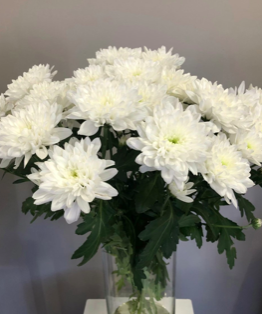